Qualitative - Structural – Analytical: Reflections on the methodological foundation of Qualitative Structural Analysis (QSA)
Luisa Peters (FU Berlin)
Alice Altissimo (TU Braunschweig)
Andreas Herz (DJI München)
Sunbelt Edinburgh 2024, June 29th
[Speaker Notes: alice]
Overview
QSA: From development in empirical research projects towards methodological foundation
3 basics of Qualitative, Structural, Analytical
Conclusion
[Speaker Notes: alice]
Intro (1)
Development of qualitative network methods mainly in empirical studies, with different foci
Approaches in data collection (e.g. D'Angelo et al. 2016; Gamper et al 2013; Hollstein et al 2020)
Approaches in data analysis (e.g. Bernhard 2018; Brandhorst & Krzyzowski 2022)
Few theoretical considerations (e.g. Fine & Kleinman 1983; Töpfer & Behrmann 2021)
Qualitative Structural Analysis (QSA) forms an research approach within qualitative network research (e.g. Herz et al 2015; Peters et al 2019)
QSA has mainly been developed in dealing with practical research questions and is increasingly applied in empirical studies (e.g. Altissimo 2016; Bakker 2021; Fabel-Lamla & Haude 2016; Garcia Diaz et al. 2022 ; Müller 2021; Schiller et al 2023; Truschkat 2016; Wittner & Kauffeld 2023)
[Speaker Notes: alice

QSA is framed by reconstructive, structural and theory-generating approaches as well as analytical concepts of (structural) network research]
Intro (2)
Missing: Description of methodological basis of QSA
Focus today:
1. QSA: qualitative: reconstructive research approach2. QSA: theoretically sensitized through concepts of structural analysis
3. QSA: analysis: aims on development of structure-focused grounded theory
[Speaker Notes: alice]
1. QSA: qualitative
[Speaker Notes: alice]
QSA is qualitative: reconstructive research approach
Reconstructive approach assumes that social actors act on the basis of meaning they ascribe to „things“ (Blumer 1992)
The analysis is oriented towards meaning making of social actors
Given this, scientific examination can not look at the phenomenons ‚from outside‘, but has to understand the constructions of social actors from the view of actors, thus re-constructs the constructions


QSA aims to reconstruct the meaning of relational embeddedness of actors
6
[Speaker Notes: alice

QSA aims to reconstruct the meaning making of social actors

Rekonstruktion von was? -> spezifischer Fokus]
2. QSA: structural
[Speaker Notes: andreas]
Translating concepts of SNA in sensitizing concepts
Theoretical concepts are used as sensitizing concepts, which are substantiated/ concretized in exchange with the empirical field and thus translated in the final concepts.
„Sensitizing concepts offer ways of seeing, organizing, and understanding experience; they are embedded in our disciplinary emphases and perspectival proclivities. Although sensitizing concepts may deepen perception, they provide starting points for building analysis, not ending points for evading it. We may use sensitizing concepts only as points of departure from which to study the data“ (Charmaz 2003: 259; Hervorh. i. O.). “
Theoretical concepts sensitize design, data collection and analysis
QSA is theoretically sensitized through concepts of structural analysis
[Speaker Notes: Andreas

Spezifischer Fokus über…]
Example of being sensitized (1)
The bridge between otherwise separated clusters („structural hole“) has an influence e.g. on producing innovative ideas (Burt 2004)/ bargaining power of the actor (Burt 2010)






Could be any other structural concept relevant in your research (strong/weak ties, balance theory, simmelian ties…)
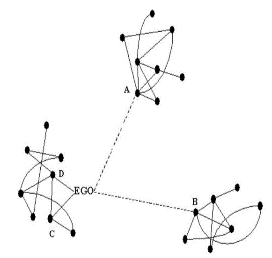 [Speaker Notes: Andreas

when actors manage to bridge structural holes, this can be of benefit to them. According to this viewpoint, when people are in the position of being the only ones capable of linking several clusters of strong ties, they gain access to resources from the network (Burt, 1992)]
Example of being sensitized (2)
E.g. in analysis/ coding: Translating concept of brokerage to structure-focused questions … (Herz et al. 2015)

How do actors connect isolated network segments or bridge so-called "structural holes"?
How do actors connect to other actors who would otherwise be unconnected?
QSA is theoretically sensitized through concepts of structural analysis
[Speaker Notes: Andreas]
3. QSA: analytical
[Speaker Notes: Luisa]
3 QSA: analytical
Data collection and analysis follows the principles of Grounded Theory Methodology (GTM)
QSA aims on development of structure-focused grounded theory
[Speaker Notes: Luisa]
Steps in Analysisusing the example of a network map and an interview transcript
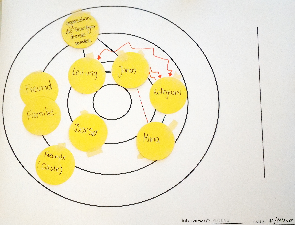 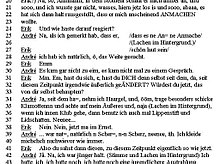 Structural analysis of Network map to develop structur-focused readings
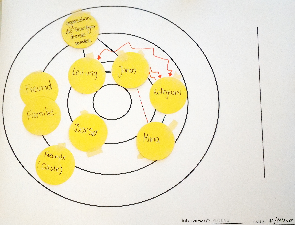 Theoretical sampling of relevant interview parts to condense readings
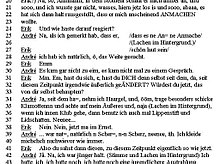 QSA generates a 
structure-focused grounded theory
[Speaker Notes: Luisa]
Conclusion: the basi(c)s of Qualitative Structural Analysis (QSA)
QSA aims to reconstruct the meaning making of relational embeddedness of actors
QSA is theoretically sensitized through concepts of structural analysis
QSA aims on development of structure-focused grounded theory
[Speaker Notes: Luisa]
Thanks for your attention
[Speaker Notes: Luisa]
References  (1)
Aldiabat, K.; Le Navenec, C.-L. (2018): Data Saturation: The Mysterious Step In Grounded Theory Method. In: TQR. DOI: 10.46743/2160-3715/2018.2994.
Altissimo, A. (2016). Combining Egocentric Network Maps and Narratives: An Applied Analysis of Qualitative Network Map Interviews. Sociological Research Online, 21 (2), S. 14, online via: http://www.socresonline.org.uk/21/12/14.html.
Bakker, S. (2021): Capital or crutch? Capturing, understanding, and tracking the value of personal network resources for organizational newcomers. https://repository.ubn.ru.nl/bitstream/handle/2066/232023/232023.pdf?sequence=1 
Bernhard, S. (2018). Analyzing Meaning-Making in Network Ties – A Qualitative Approach. International Journal of Qualitative Methods, 17 (1), S. 1-11.
Blumer, Herbert (1981). Der methodologische Standort des symbolischen Interaktionismus. In Arbeitsgruppe Bielefelder Soziologen (Ed.), WV studium: 54/55. Alltagswissen, Interaktion und Gesellschaftliche Wirklichkeit (5th ed., pp. 80–146). Wiesbaden: Springer Fachmedien.
Burt, R. (1992). Structural Holes. Cambridge: Harvard University Press.
Burt, R. (2004). Structural holes and good ideas. American Journal of Sociology, 110(2), 349-399. 
Brandhorst, R. & Krzyzowski, L. (2022). Biographical reconstructive network analysis (BRNA): A life historical approach in social network analysis of older migrants in Australia [77 paragraphs]. Forum Qualitative Sozialforschung / Forum: Qualitative Social Research, 23(1), Art. 4, http://dx.doi.org/10.17169/fqs-23.1.3715.
Bowen, G. A. (2008): Naturalistic inquiry and the saturation concept: a research note. In: Qualitative Research 8 (1), S. 137–152. DOI: 10.1177/1468794107085301.
Charmaz, K. (2003). Grounded theory. In J. A. Smith (Ed.), Qualitatve psychology: A practical guide to research methods (pp. 81-110). London: Sage.
Charmaz, K. (2006). Constructing Grounded theory. A practical guide through qualitative analysis. London: Sage.
D'Angelo, A., Ryan, L., & Tubaro, P. (2016). Visualization in Mixed-Methods Research on Social Networks. Sociological Research Online, 21(2), 15.  Retrieved from http://www.socresonline.org.uk/21/2/15.html
Fabel-Lamla, M. & Haude, C. (2016). Multiprofessionelle Zusammenarbeit im Kontext inklusiver Schulsozialarbeit – Schritte und Potentiale der qualitativen Netzwerkanalyse an einem Fallbeispiel. In: Lähnemann, C., Leuthold-Wergin, A., Hagelgans, H. & Ritschel, L. (Hrsg.). Professionelle Kooperation in und mit der Schule – Erkenntnisse aus der Praxisforschung: Tagungsband der 20. Jahrestagung Nordverbund Schulbegleitforschung. Münster: MV-Wissenschaft, S. 81-98.
References  (2)
Fine, Gary A. & Kleinman, Sherryl (1983). Network and Meaning: An Interactionist Approach to Structure. Symbolic Interaction, 6(1), 97–110.
Gamper, M., Fenecia, T. & Schönhuth, M. (2013). Die Qualität von transnationalen Netzwerken – eine triangulative Studie zur Vernetzung von (Spät-)aussiedlerInnen. In: Herz, A. & Olivier, C. (Hrsg.). Transmigration und Soziale Arbeit – ein öffnender Blick auf Alltagswelten. Hohengehren: Schneider Verlag, S. 249-272.
Garcia Diaz, Laura; Durocher, Evelyne; McAiney, Carrie; Richardson, Julie; Letts, Lori (2022): The Impact of a Canadian Model of Aging in Place on Community Dwelling Older Adults' Experience of Physical Distancing during the COVID-19 Pandemic. In: Ageing international, S. 1-25. DOI: 10.1007/s12126-022-09509-2.
Glaser, Barney G. & Strauss, Anselm L. (1998). Grounded Theory: Strategien qualitativer Forschung. Aus dem Amerikanischen von Axel T. Paul und Stefan Kaufmann. Bern, Göttingen, Toronto, Seattle: Hans Huber Verlag.
Glaser B. G. (1978). Theoretical sensitivity. Sociology Press.
Glaser, B. G, & Strauss, A. (1998). Grounded Theory. Strategien qualitativer Forschung. Bern: Huber.
Herz, A., Peters, L. & Truschkat, I. (2015). How to do Qualitative Structural Analysis: The Qualitative Interpretation of Network Maps and Narrative Interviews. Forum Qualitative Sozialforschung / Forum: Qualitative Social Research [52 paragraphs], 16(1). Retrieved from http://nbn-resolving.de/urn:nbn:de:0114-fqs150190
Müller, Annika (2021): "So look, I will, I will move them there" - Dynamiken von sozialen Netzwerken aushandeln, erheben und analysieren. Forum Qualitative Sozialforschung / Forum: Qualitative Social Research, Vol. 22 No. 2 DOI: 10.17169/FQS-22.2.3601.
Truschkat, I. (2016). Schule im Kontext regionaler Übergangsstrukturen. Zur Reziprozität und Balance in Bildungsnetzwerken. In N. Kolleck, S. Kulin, I. Bormann, G. de Haan & K. Schwippert (Hrsg.), Traditionen, Zukünfte und Wandel in Bildungsnetzwerken (S. 129-144). New York: Waxmann.
Schiller, M.; Awad, I.; Buijse, N.; Chantre, M.; Huang, Y.-C.; Jonitz, E.; van den Brink, L.; van Dordrecht, L. (2023) Brokerage in urban networks on diversity and inclusion: The case of Rotterdam. Cities (135), S 104219
Wittner, Britta; Kauffeld, Simone (2023): Social capital and career planning amongst first generation and non-first generation high school and college students in Germany: a social network analysis approach. In: Int J Educ Vocat Guidance 23 (2), S. 295-317. DOI: 10.1007/s10775-021-09513-z.
Abstract
Qualitative Structural Analysis (QSA) forms an independent research approach within qualitative network research. QSA is an approach for analysing qualitative network data (e.g. network maps and narrative data from interviews). It is located in the interpretative and structural paradigm. Theoretical network concepts are translated into a qualitative research approach in that QSA combines the analytical perspectives and concepts of structural analysis with analytical standards of qualitative social research. While QSA has mainly been developed in dealing with practical research questions and is increasingly being applied in empirical studies, the session elaborates the methodological basis of QSA. QSA is framed by reconstructive, structural and theory-generating approaches as well as analytical concepts of (structural) network research. The respective methodological foundations are reflected with regard to their practical research consequences for the application of QSA, which are illustrated using examples from research projects.